iSlide® PowerPoint standard flat template.
Subtitle here
Speaker name and title
iSlide-PowerPoint.com
CONTENTS
01
02
03
04
05
06
Supporting text here.
Supporting text here.
Supporting text here.
Supporting text here.
Supporting text here.
Supporting text here.
Section Header Here
/01
Supporting text here.
When you copy & apaste, choose "keep text only" option.
1.1 Click to edit Master title style
74%
60%
80%
30%
Text here
Text here
Text here
Text here
Copy paste fonts. Choose the only option to retain text.

……
Copy paste fonts. Choose the only option to retain text.

……
Copy paste fonts. Choose the only option to retain text.

……
Copy paste fonts. Choose the only option to retain text.

……
iSlide-PowerPoint.com
4
1.2 Click to edit Master title style
6
7
8
9
10
Text here
Text here
Text here
Supporting text here.
……
Supporting text here.
……
Supporting text here.
……
Text here
Text here
Supporting text here.
……
Supporting text here.
……
iSlide-PowerPoint.com
5
1.3 Click to edit Master title style
Supporting text here.
Supporting text here.
Supporting text here.
Supporting text here.
Supporting text here.
Supporting text here.
XX
XXXXX
XXX
XXXX
XXXXX
XXXXX
JAN
FEB
MAR
APR
MAY
JUN
JUL
AUG
SEP
OCT
NOV
DEC
iSlide-PowerPoint.com
6
1.4 Click to edit Master title style
Text Here
Text Here
Copy paste fonts. Choose the only option to retain text.
Text Here
Copy paste fonts. Choose the only option to retain text.
Text Here
Text Here
Copy paste fonts. Choose the only option to retain text.
Copy paste fonts. Choose the only option to retain text.
iSlide-PowerPoint.com
7
Section Header Here
/02
Supporting text here.
When you copy & apaste, choose "keep text only" option.
2.1 Click to edit Master title style
Text Here
Keyword
Copy paste fonts. Choose the only option to retain text.
Text Here
Keyword
Copy paste fonts. Choose the only option to retain text.
Keyword
Text Here
Copy paste fonts. Choose the only option to retain text.
iSlide-PowerPoint.com
9
2.2 Click to edit Master title style
Unified fonts make reading more fluent.
Theme color makes PPT more convenient to change.
Adjust the spacing to adapt to Chinese typesetting, use the reference line in PPT.
Text here
Supporting text here.
You can use the icon library in iSlide  (iSlide-PowerPoint.com) to filter and replace existing icon elements with one click.
Text here
Supporting text here.
You can use the icon library in iSlide  (iSlide-PowerPoint.com) to filter and replace existing icon elements with one click.
iSlide-PowerPoint.com
10
2.3 Click to edit Master title style
Text here
Text here
Text here
Text here
Text here
Copy paste fonts. Choose the only option to retain text.
Copy paste fonts. Choose the only option to retain text.
Copy paste fonts. Choose the only option to retain text.
Copy paste fonts. Choose the only option to retain text.
Copy paste fonts. Choose the only option to retain text.
iSlide-PowerPoint.com
11
2.4 Click to edit Master title style
95%
Text here
Unified fonts make reading more fluent.
Theme color makes PPT more convenient to change.
Adjust the spacing to adapt to Chinese typesetting, use the reference line in PPT.
Text here
Text here
Text here
Copy paste fonts. Choose the only option to retain text.
Copy paste fonts. Choose the only option to retain text.
Copy paste fonts. Choose the only option to retain text.
iSlide-PowerPoint.com
12
Section Header Here
/03
Supporting text here.
When you copy & apaste, choose "keep text only" option.
3.1 Click to edit Master title style
Text here
Supporting text here. 
When you copy & paste, choose "keep text only" option.
Text here
Text here
Supporting text here. 
When you copy & paste, choose "keep text only" option.
Supporting text here. 
When you copy & paste, choose "keep text only" option.
Text here
Supporting text here. 
When you copy & paste, choose "keep text only" option.
iSlide-PowerPoint.com
14
3.2 Click to edit Master title style
Text here
Text here
Text here
Text here
Text here
Supporting text here.
.……
Supporting text here.
.……
Supporting text here.
.……
Supporting text here.
.……
Supporting text here.
.……
1
2
3
4
5
iSlide-PowerPoint.com
15
3.3 Click to edit Master title style
Unified fonts make reading more fluent. Theme color makes PPT more convenient to change. Adjust the spacing to adapt to Chinese typesetting, use the reference line in PPT……
Text here
MAY
Supporting text here.
.……
Unified fonts make reading more fluent. Theme color makes PPT more convenient to change. Adjust the spacing to adapt to Chinese typesetting, use the reference line in PPT……
18
Unified fonts make reading more fluent. Theme color makes PPT more convenient to change. Adjust the spacing to adapt to Chinese typesetting, use the reference line in PPT……
Unified fonts make reading more fluent. Theme color makes PPT more convenient to change. Adjust the spacing to adapt to Chinese typesetting, use the reference line in PPT……
iSlide-PowerPoint.com
16
3.4 Click to edit Master title style
47%
85%
72%
TEXT HERE
TEXT HERE
TEXT HERE
iSlide-PowerPoint.com
17
Section Header Here
/04
Supporting text here.
When you copy & apaste, choose "keep text only" option.
4.1 Click to edit Master title style
Copy paste fonts. Choose the only option to retain text……
2020
Copy paste fonts. Choose the only option to retain text……
ANNUAL
1.
2.
3.
4.
5.
6.
7.
8.
REPORT
Copy paste fonts. Choose the only option to retain text……
Unified fonts make 
reading more fluent.
Copy paste fonts. Choose the only option to retain text……
Theme color makes PPT more convenient to change.
Adjust the spacing to adapt to Chinese typesetting, use the reference line in PPT.
Copy paste fonts. Choose the only option to retain text……
Copy paste fonts. Choose the only option to retain text……
Copy paste fonts. Choose the only option to retain text……
Copy paste fonts. Choose the only option to retain text……
iSlide-PowerPoint.com
19
4.2 Click to edit Master title style
T
O
W
S
Text here
Text here
Text here
Text here
Copy paste fonts. Choose the only option to retain text.
……
Copy paste fonts. Choose the only option to retain text.
……
Copy paste fonts. Choose the only option to retain text.
……
Copy paste fonts. Choose the only option to retain text.
……
iSlide-PowerPoint.com
20
4.3 Click to edit Master title style
Text here
Text here
Text here
Text here
Text here
Copy paste fonts. Choose the only option to retain text.….
Copy paste fonts. Choose the only option to retain text.….
Copy paste fonts. Choose the only option to retain text.….
Copy paste fonts. Choose the only option to retain text.….
iSlide-PowerPoint.com
21
4.4 Click to edit Master title style
68%
27%
39%
iSlide-PowerPoint.com
22
Section Header Here
/05
Supporting text here.
When you copy & apaste, choose "keep text only" option.
5.1 Click to edit Master title style
Text here
Text here
Copy paste fonts. Choose the only option to retain text.….
Copy paste fonts. Choose the only option to retain text.….
Text
Text here
Text here
Text here
Copy paste fonts. Choose the only option to retain text.….
Copy paste fonts. Choose the only option to retain text.….
Text here
Text
Text
Text
iSlide-PowerPoint.com
24
5.2 Click to edit Master title style
Text here
Text here
Text here
Text here
Copy paste fonts. Choose the only option to retain text.….
Copy paste fonts. Choose the only option to retain text.….
Copy paste fonts. Choose the only option to retain text.….
Copy paste fonts. Choose the only option to retain text.….
iSlide-PowerPoint.com
25
5.3 Click to edit Master title style
Text here
Text here
Supporting text here. 
When you copy & paste, choose "keep text only" option.
Supporting text here. 
……
Text here
Text here
Supporting text here. 
When you copy & paste, choose "keep text only" option.
Supporting text here. 
……
Text here
Text here
Supporting text here. 
When you copy & paste, choose "keep text only" option.
Supporting text here. 
……
Text here
Text here
Supporting text here. 
When you copy & paste, choose "keep text only" option.
Supporting text here. 
……
iSlide-PowerPoint.com
26
5.4 Click to edit Master title style
Text here
Text here
Text here
Text here
Text here
Text here
Copy paste fonts. Choose the only option to retain text.….
Copy paste fonts. Choose the only option to retain text.….
Copy paste fonts. Choose the only option to retain text.….
Copy paste fonts. Choose the only option to retain text.….
Copy paste fonts. Choose the only option to retain text.….
Copy paste fonts. Choose the only option to retain text.….
iSlide-PowerPoint.com
27
Section Header Here
/06
Supporting text here.
When you copy & apaste, choose "keep text only" option.
6.1 Click to edit Master title style
Text here
Copy paste fonts. Choose the only option to retain text. 
……
Text here
Copy paste fonts. Choose the only option to retain text. 
……
Text here
Copy paste fonts. Choose the only option to retain text. 
……
Text here
Copy paste fonts. Choose the only option to retain text. 
……
iSlide-PowerPoint.com
29
6.2 Click to edit Master title style
Text here
Unified fonts make reading more fluent.
Theme color makes PPT more convenient to change.
Adjust the spacing to adapt to Chinese typesetting, use the reference line in PPT.
01.Text here
02.Text here
Copy paste fonts. Choose the only option to retain text.
……
Copy paste fonts. Choose the only option to retain text.
……
iSlide-PowerPoint.com
30
6.3 Click to edit Master title style
Text here
Text here
Supporting text here. 
……
Supporting text here. 
……
Text here
Text here
Text here
Supporting text here. 
……
Supporting text here. 
……
Supporting text here. 
……
iSlide-PowerPoint.com
31
6.4 Click to edit Master title style
Text Here
Text Here
Text Here
Text Here
Text
Text Here
Supporting text here
Text
Text Here
Supporting text here
Text
Text Here
Supporting text here
Text
Text Here
Supporting text here
Text
Text Here
Supporting text here
Text
Text Here
Supporting text here
Text
Text Here
Supporting text here
Text
Text Here
Supporting text here
Text
Text Here
Supporting text here
iSlide-PowerPoint.com
32
Thanks.And Your Slogan Here.
Speaker name and title
iSlide-PowerPoint.com
How to Use This Template
Note:
本页为主题使用说明页，使用时请删除本页内容。
This is an instruction. Please delete this slide before use the template for presentation.
THEME COLORS
GUIDES (Office 2013 and later)
Text/Background
Fill Colors
iSlide 
More color schemes are optional in iSlide Color Library. Just click to apply.
THEME FONTS
Asian Font: Microsoft Yahei

Arial  Latin Font: Arial
ALT+F9 
Press Alt + F9 to show/hide guides.
Use iSlide “Uniform Guides” feature to edit and apply more preset guides.
To change theme fonts, you can click Design > Variants > Fonts, or use “Uniform Fonts” feature of iSlide.
[Speaker Notes: iSlide，让PPT设计简单起来！
iSlide, Make PowerPoint Design Simple!]
快速设计页面  Quick Slides Design
Note:
本页为主题使用说明页，使用时请删除本页内容。
This is an instruction. Please delete this slide before use the template for presentation.
Diagram Library
1
2
Search diagram in iSlide Diagram Library
Click to insert diagram into current slide. You can edit text, replace icons or fill pictures.
?
Get help
[Speaker Notes: iSlide，让PPT设计简单起来！
iSlide, Make PowerPoint Design Simple!]
更改页面中的图标  Replace Icons
Note:
本页为主题使用说明页，使用时请删除本页内容。
This is an instruction. Please delete this slide before use the template for presentation.
Icon Library
?
Click the target icon in iSlide “Icon Library” to replace it.
1
2
3
Select the icon need to be changed in the diagram
Done
[Speaker Notes: iSlide，让PPT设计简单起来！
iSlide, Make PowerPoint Design Simple!]
填充图示中的图片  Picture Fill
Note:
本页为主题使用说明页，使用时请删除本页内容。
This is an instruction. Please delete this slide before use the template for presentation.
Picture Library
?
Click the target picture in iSlide “Picture Library” to insert it into the shape.
The picture will be filled in the shape automatically while keeping height-to-width ratio the same.
1
2
3
Select the shape that need to be filled with picture
[Speaker Notes: iSlide，让PPT设计简单起来！
iSlide, Make PowerPoint Design Simple!]
更改图示中的插图  Replace Vectors
Note:
本页为主题使用说明页，使用时请删除本页内容。
This is an instruction. Please delete this slide before use the template for presentation.
Vector Library
?
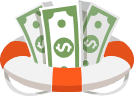 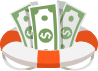 Ungroup the elements in the diagram and select the vector that need to be replaced
Click the target vector in iSlide “Vector Library” to insert it into the diagram
1
2
3
Done
[Speaker Notes: iSlide，让PPT设计简单起来！
iSlide, Make PowerPoint Design Simple!]
46%
编辑智能图表 Edit Smart Diagram
Note:
本页为主题使用说明页，使用时请删除本页内容。
This is an instruction. Please delete this slide before use the template for presentation.
Text here
Editor
?
Supporting text here
Supporting text here
Right click the smart diagram and choose “Edit Smart Diagram”
1
2
Edit the smart diagram in the “Editor”
[Speaker Notes: iSlide，让PPT设计简单起来！
iSlide, Make PowerPoint Design Simple!]
Designed By iSlide 


Beautify your presentation with one click 
210k+ professional presentation resources
Make Presentation Design Easy
FOLLOW US ON
iSlide   COPYRIGHT  NOTICE
The resource is supplied by iSlide.
iSlide  respects all intellectual property rights and protects all the rights its users acquired. Solemnly remind you:
 
The ownership and intellectual property of the resources supplied in iSlide Add-in belongs to its owner or the assignee of this ownership. you only acquired the usage of the resources supplied in iSlide Add-in, as well as respected the following restrain terms:
1.You are only allowed to use such resource for personal and non-commercial aim, not allowed to use such resource or part of it for the sale; or rent, lend, transfer to others; or distribution or release it in any way.
2.You are not permitted to provide the resource of iSlide Add-in in any website, platform, application access to the Internet or mobile Internet.
https://islide-powerpoint.com
[Speaker Notes: 本素材由iSlide  提供
iSlide 尊重知识产权并注重保护用户享有的各项权利。郑重提醒您：

iSlide 插件中提供的任何信息内容的所有权、知识产权归其原始权利人或权利受让人所有，您免费/购买获得的是信息内容的使用权，并受下述条款的约束；
1. 您仅可以个人非商业用途使用该等信息内容，不可将信息内容的全部或部分用于出售，或以出租、出借、转让、分销、发布等其他任何方式供他人使用；
2. 禁止在接入互联网或移动互联网的任何网站、平台、应用或程序上以任何方式为他人提供iSlide 插件资源内容的下载。

The resource is supplied by iSlide .
iSlide  respects all intellectual property rights and protects all the rights its users acquired. Solemnly remind you:
 
The ownership and intellectual property of the resources supplied in iSlide Add-in belongs to its owner or the assignee of this ownership. you only acquired the usage of the resources supplied in iSlide Add-in, as well as respected the following restrain terms:
1.You are only allowed to use such resource for personal and non-commercial aim, not allowed to use such resource or part of it for the sale; or rent, lend, transfer to others; or distribution or release it in any way.
2.You are not permitted to provide the resource of iSlide Add-in in any website, platform, application access to the Internet or mobile Internet.]